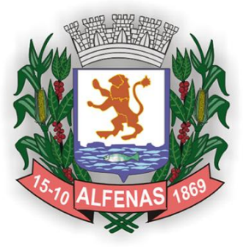 ALUNOS(AS) EM PROCESSO DE  ALFABETIZAÇÃO2ª FASELÍNGUA PORTUGUESA
Secretaria Municipal de Educação e Cultura de Alfenas
2020
OLÁ, CRIANÇAS!!!
VAMOS JOGAR DOMINÓ?
VOCÊ SABIA QUE, POR MEIO DOS JOGOS, APRENDEMOS E É ÓTIMO PARA PASSAR  TEMPO EM CASA?
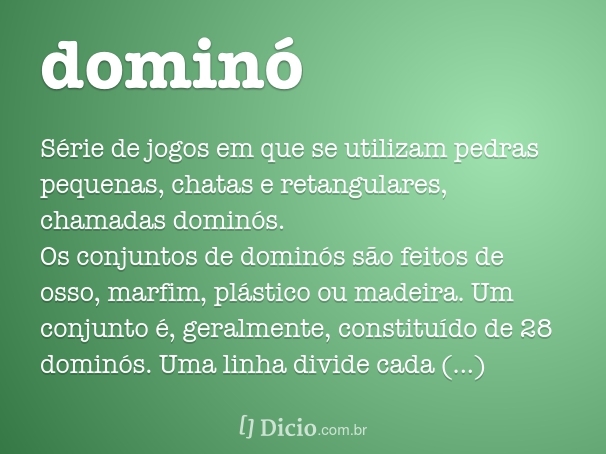 OS CONJUNTOS DE DOMINÓS SÃO FEITOS DE OSSO, MARFIM, PLÁSTICO OU MADEIRA. UM CONJUNTO É, GERALMENTE, CONSTITUÍDO DE 28 DOMINÓS. UMA LINHA DIVIDE CADA DOMINÓ EM DOIS LADOS. CADA LADO DE VINTE E UMA DAS 28 PEÇAS É MARCADO COM UM A SEIS PONTOS. OS DOIS LADOS DE UM DOS DOMINÓS NÃO TÊM MARCAS, E SEIS TÊM UM LADO SEM MARCAS E OUTRO COM PONTOS.
BOA TARDE
O QUE É DOMINÓ?
https://www.dicio.com.br/domino/
https://www.dicio.com.br/domino/
[Speaker Notes: NOTA: Para alterar as imagens no slide, selecione e exclua uma imagem. Em seguida, clique no ícone Inserir Imagem no espaço reservado para inserir sua própria imagem.]
DOMINÓ
https://www.youtube.com/watch?v=ugS6eoVMYQI&feature=youtu.be
ASSISTA O VÍDEO, CLICANDO NO LINK!
VAMOS APRENDER  FAZER NOSSO PRÓPRIO DOMINÓ?
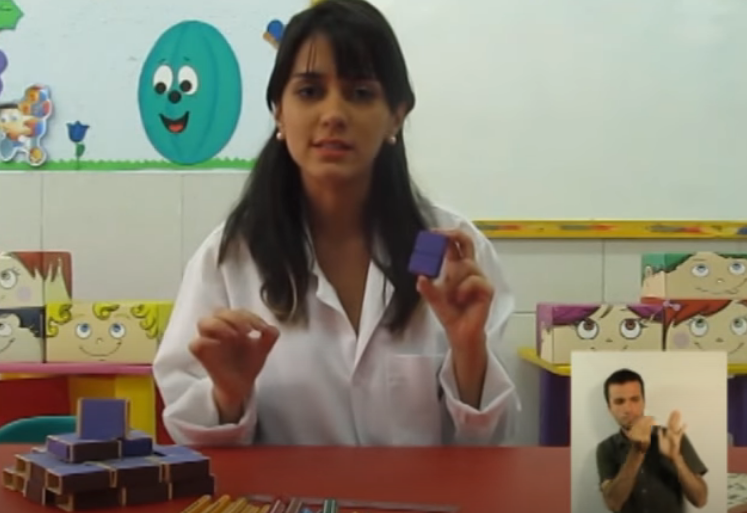 https://www.youtube.com/watch?v=a5lzFMNm7Fk&feature=youtu.be
ACESSE O LINK ACIMA
1) OBSERVE A PALAVRA DOMINÓ. USANDO SEU CADERNO OU UMA FOLHA, FAÇA UM ACRÓSTICO USANDO AS LETRAS INICIAIS DA PALAVRA.
EXEMPLO DE ACRÓSTICO COM AS LETRAS INICIAIS DA  PALAVRA FELIZ.
IMAGENS DO BING
ACRÓSTICO É QUANDO UTILIZAM AS LETRAS DE UMA PALAVRA PARA FORMAR OUTRAS PALAVRAS OU UMA FRASE CORRESPONDENTE.
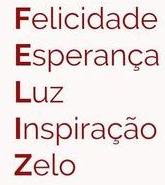 2) VAMOS EXPLORAR A PALAVRA DOMINÓ. USE SEU CADERNO OU UMA FOLHA PARA RESPONDER:
A - QUANTAS LETRAS TEM A PALAVRA DOMINÓ?
A) 8
B) 5
C) 6
D) 3
B - QUANTAS SÍLABAS TEM A PALAVRA DOMINÓ?
A) 2
B) 4
C) 5
D) 3
C - QUANTAS VOGAIS TEM A PALAVRA DOMINÓ?
A) 3
B) 5
C) 6
D) 3
D - QUAL A PRIMEIRA E  A ÚLTIMA LETRA DA PALAVRA DOMINÓ?
A) M - N
B) D - O
C) O - M
D) M - I
3) ATIVIDADE COMPLEMENTAR! VAMOS ASSISTIR O ALFABETO EM LIBRAS.
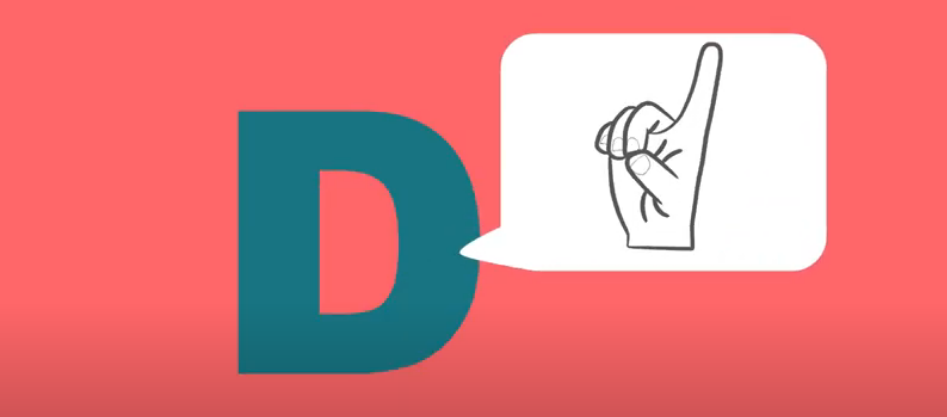 https://www.youtube.com/watch?v=ns-MylNcEic&feature=youtu.be
ACESSE O LINK ACIMA!
ALUNOS EM PROCESSO DE  ALFABETIZAÇÃOMATEMÁTICA
DOMINÓ
https://www.amazon.com.br/Domino-Tradicional-Madeira-Estojo-Junges/dp/B07MSKT25C
1) QUAL É A SOMA DOS DOMINÓS? RESOLVA NO SEU CADERNO OU EM UMA FOLHA:
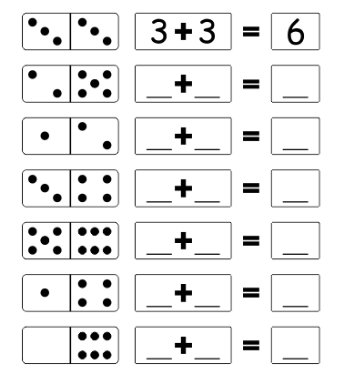 https://br.pinterest.com/pin/159033430580465475/
2) USANDO SEU CADERNO OU UMA FOLHA, COPIE OS NUMERAIS  E DESENHE ALGO CORRESPONDENTE NO QUADRO ABAIXO:
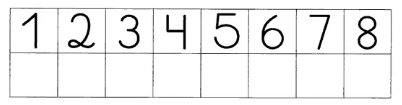 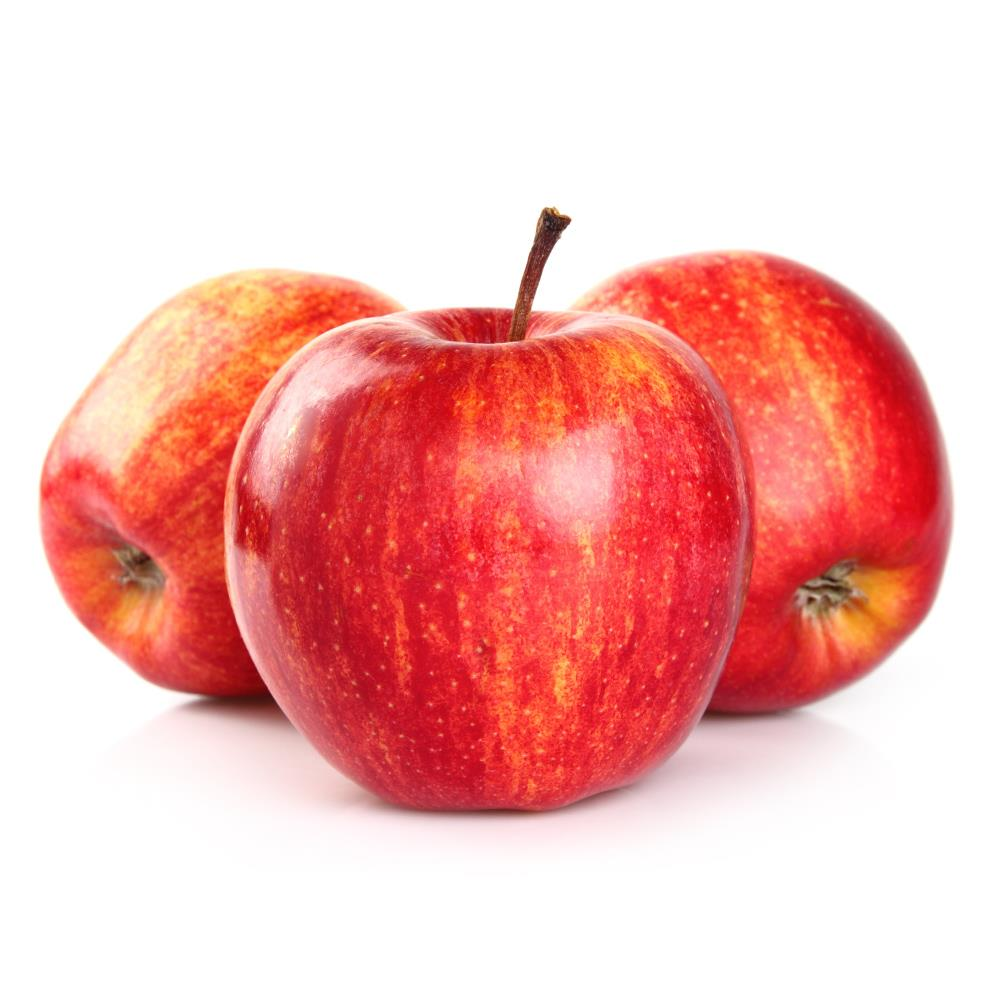 https://br.pinterest.com/pin/33495590967171770/
3) DESENHE BOLINHAS PARA QUE TODAS AS PEÇAS DO DOMINÓ FIQUEM COM 8. USE SEU CADERNO OU UMA FOLHA PARA REALIZAR.
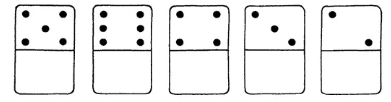 https://br.pinterest.com/pin/33495590967171770/
4. COMPLETE AS PEÇAS DE DOMINÓ, DE MODO QUE A SOMA TOTAL SEJA A MESMA QUE APARECE NO CASCO DA TARTARUGA. USE SEU CADERNO OU UMA FOLHA PARA REGISTAR.
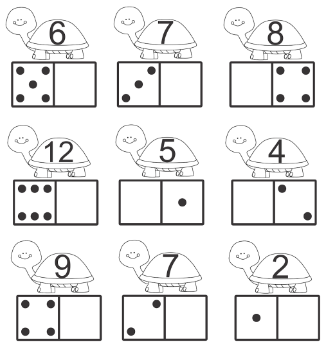 https://br.pinterest.com/pin/354588170645077436/
5. ATIVIDADE COMPLEMENTAR! VAMOS ASSISTIR OS NUMERAIS EM LIBRAS.
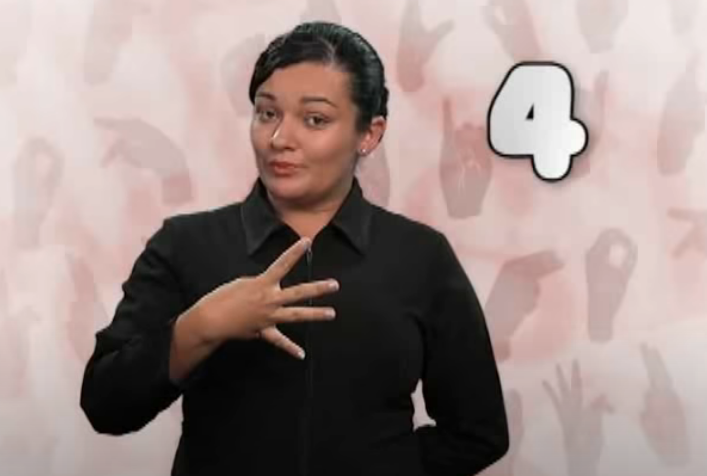 ACESSE O LINK
https://www.youtube.com/watch?v=aO-M5i4uCPg&feature=youtu.be
CONFIRA SE VOCÊ ACERTOU AS RESPOSTAS:



LÍNGUA PORTUGUESA

ATIVIDADE 1: ESTA RESPOSTA É PESSOAL, VAI DEPENDER DAS  PALAVRAS QUE VOCÊ FOR USAR PARA FAZER O ACRÓSTICO.

ATIVIDADE 2:  A PALAVRA DOMINÓ POSSUI 6 LETRAS,  3 SÍLABAS, 3 VOGAIS, A PRIMEIRA LETRA DA PALAVRA É A D  E A ÚLTIMA LETRA É O O.
CONFIRA SE VOCÊ ACERTOU AS RESPOSTAS
MATEMÁTICA

ATIVIDADE 1:                                                            ATIVIDADE 3:




:

 ATIVIDADE 4:A                                                     ATIVIDADE 4:


ATIVIDADE 2:
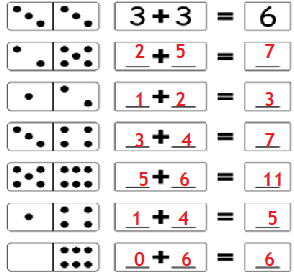 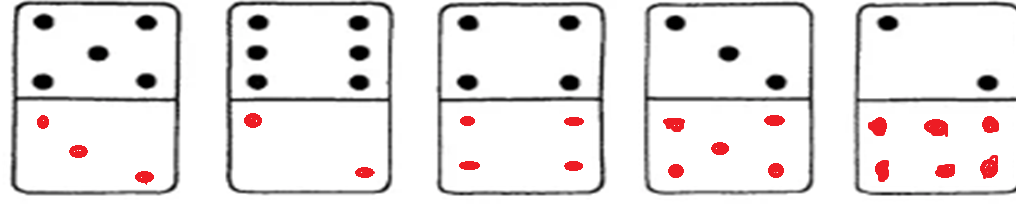 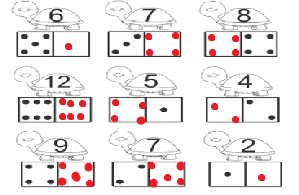 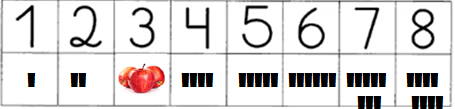 FOI MUITO BOM ESTAR COM VOCÊ!